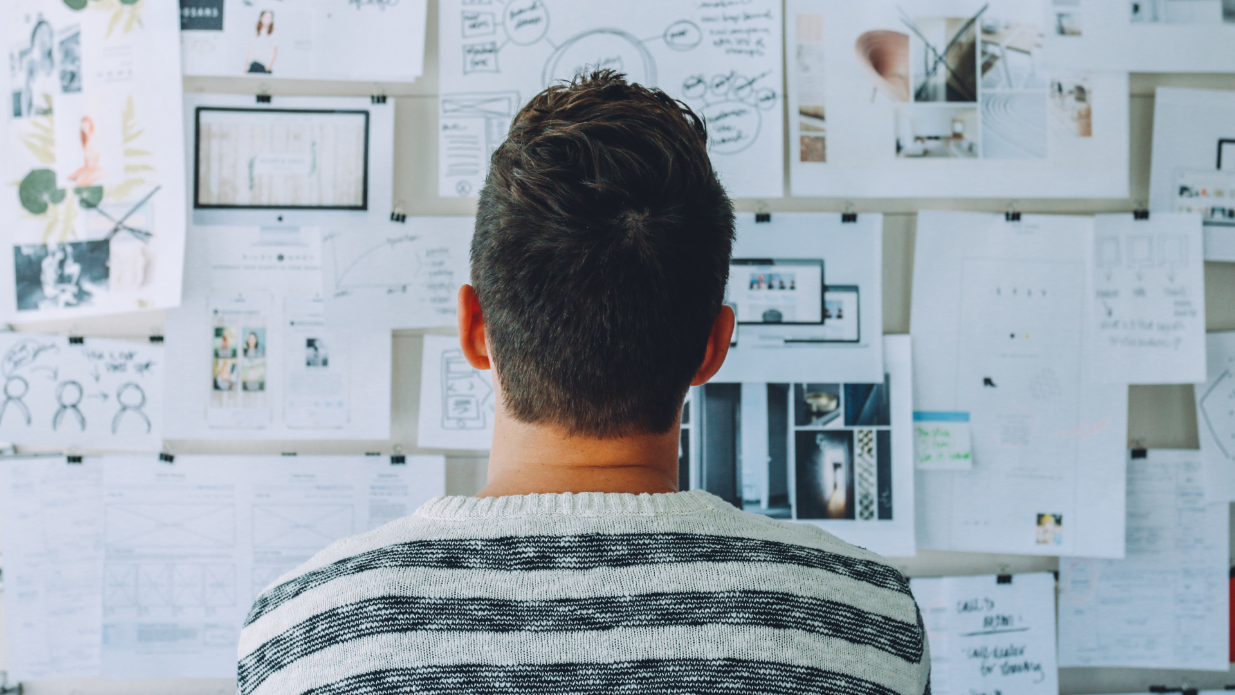 Compelling Program Design Elements
Presenter: Diane H. Leonard, GPC, STSI
About Diane H. Leonard, GPC, STSI
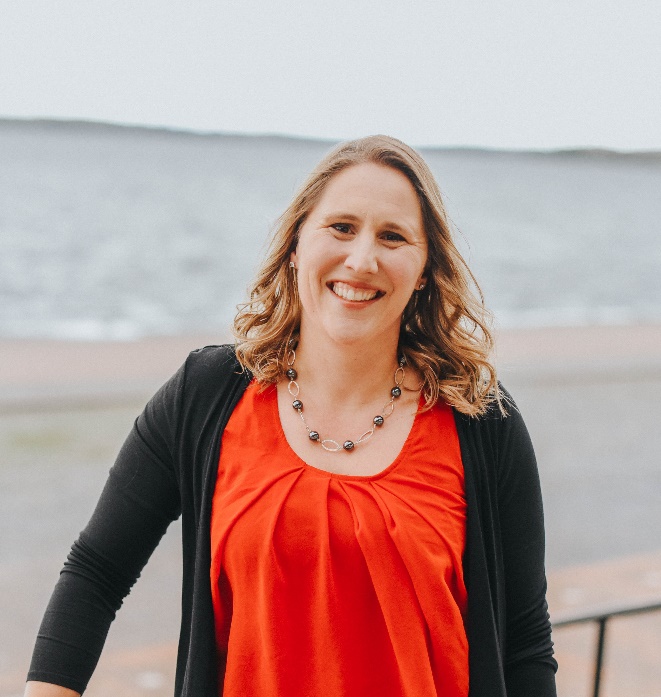 Grant Professional Certified (GPC)
Approved Trainer, Grant Professionals Association
Scrum Trainer by Scrum Inc. ™ (STSI)
Certified Virtual Presenter (eSpeakers)
Began career as a grantmaker
Over $82 million awarded for clients
Owner, DH Leonard Consulting & Grant Writing Services, LLC
Runner and coffee drinker
What We Will Cover:
Logic Model Elements

SMART Objectives 

Work Plan Elements
I. Logic Model Elements
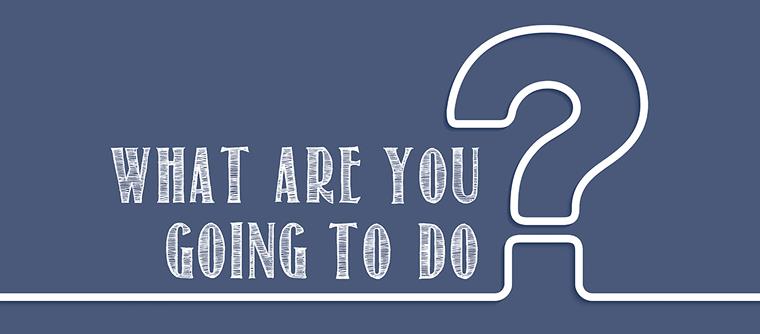 I. Logic Model Elements
Theory of Change Model

A general representation of how you believe change will occur.
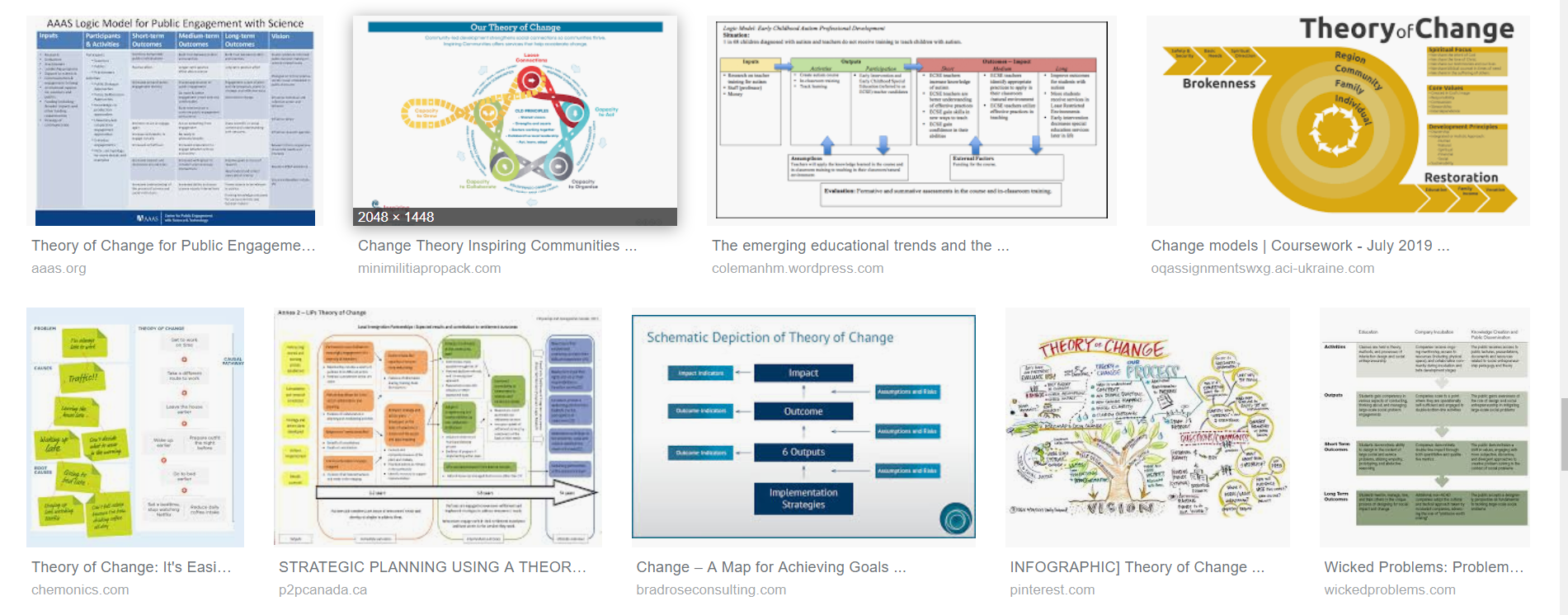 I. Logic Model Elements
2.  Program Logic Model

An outline of resources, planned activities, outputs, and outcomes over time that reflect intended results.
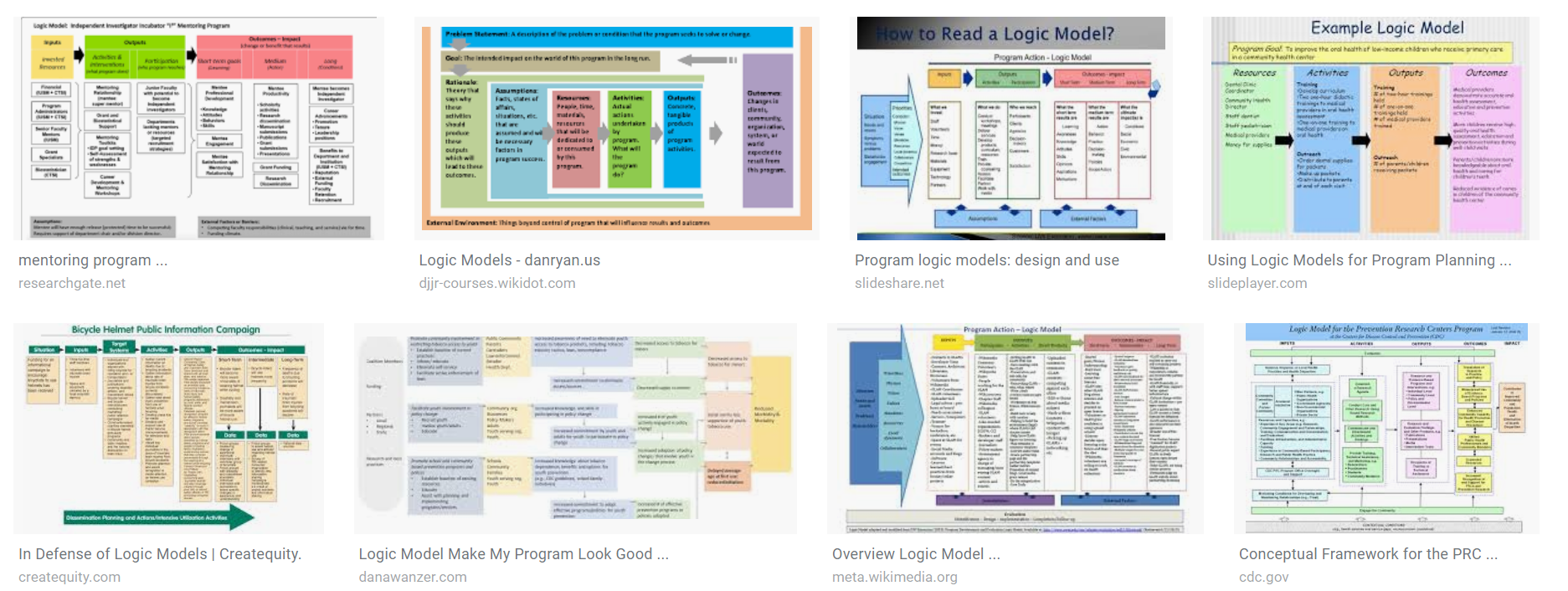 I. Logic Model Elements
How do I know What Type I Am Reading?

Theory of Change? Or Program Logic Model?
I. Logic Model Elements
Project Logic Model
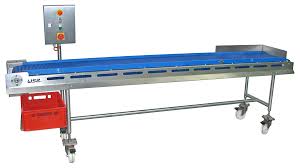 I. Logic Model Elements
Project Logic Model Definitions
Input:  A resource dedicated to or consumed by the program
Activity:  Type of service the program provides to fulfil its mission.  What the program does with the inputs.
Output:  The direct product of program operation.
Outcome: Benefit to participants during or after participating in the program.
Indicator: Identifies what is being measured to track the program’s success.
I. Logic Model Elements
Step 1: Resources

Sometimes called inputs

Used to accomplish the stated activities

Include things like human, financial, organization, community, or systems resources
I. Logic Model Elements
Step 2: Activities

Specific actions that make up the program

Interventions deployed to secure the desired result/change

Reflect tools, processes, and events
I. Logic Model Elements
Step 3: Outputs

What will be produced or created through the activities

Can include descriptions of types, levels, and audiences or targets delivered by the program

Typically quantifiable
I. Logic Model Elements
Step 4: Short-term Outcomes

Outline anticipated changes
Often changes in awareness, knowledge, skill, and behavior

Usually measurable right after the activities have occurred

Dependent on the resources, activities, and outputs
I. Logic Model Elements
Step 5: Intermediate Outcomes

Outline anticipated changes
Often changes in awareness, knowledge, skill, and behavior

Usually measurable within a few months after an activity 

Dependent on the resources, activities, and outputs
I. Logic Model Elements
Step 6: Long-term Outcomes

Outline anticipated changes
Often changes in awareness, knowledge, skill, and behavior

Usually measurable within a year or more after an activity

Dependent on the resources, activities, and outputs
I. Logic Model Elements
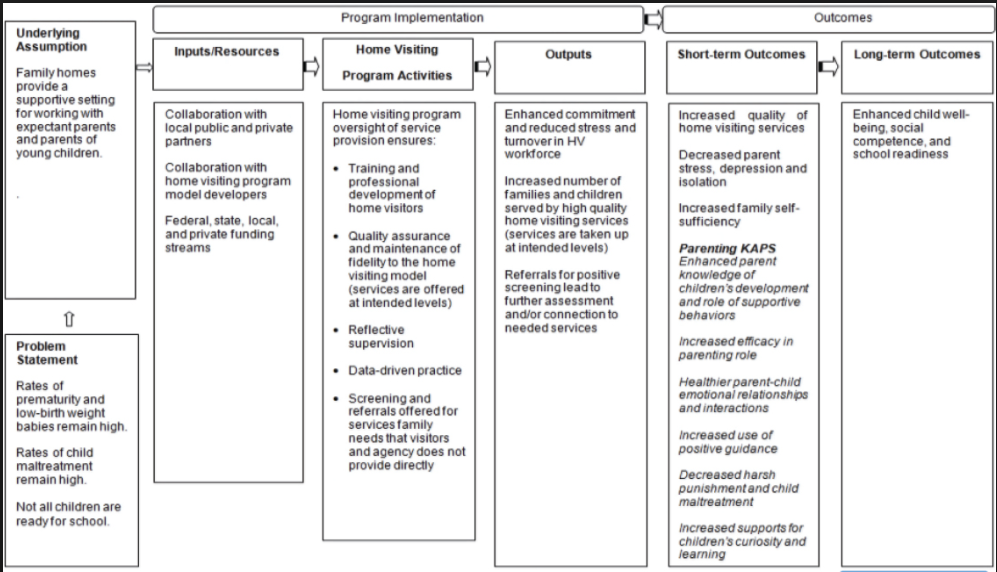 I. Logic Model Elements
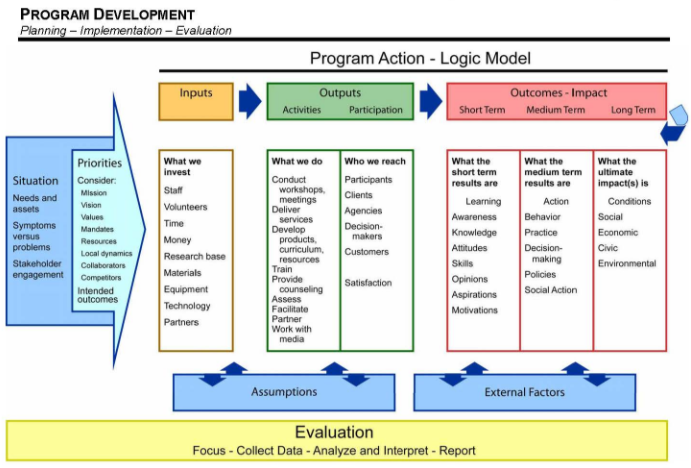 Questions
Think of a question afterward?

Email Diane at diane@dhleonardconsulting.com
Q&A
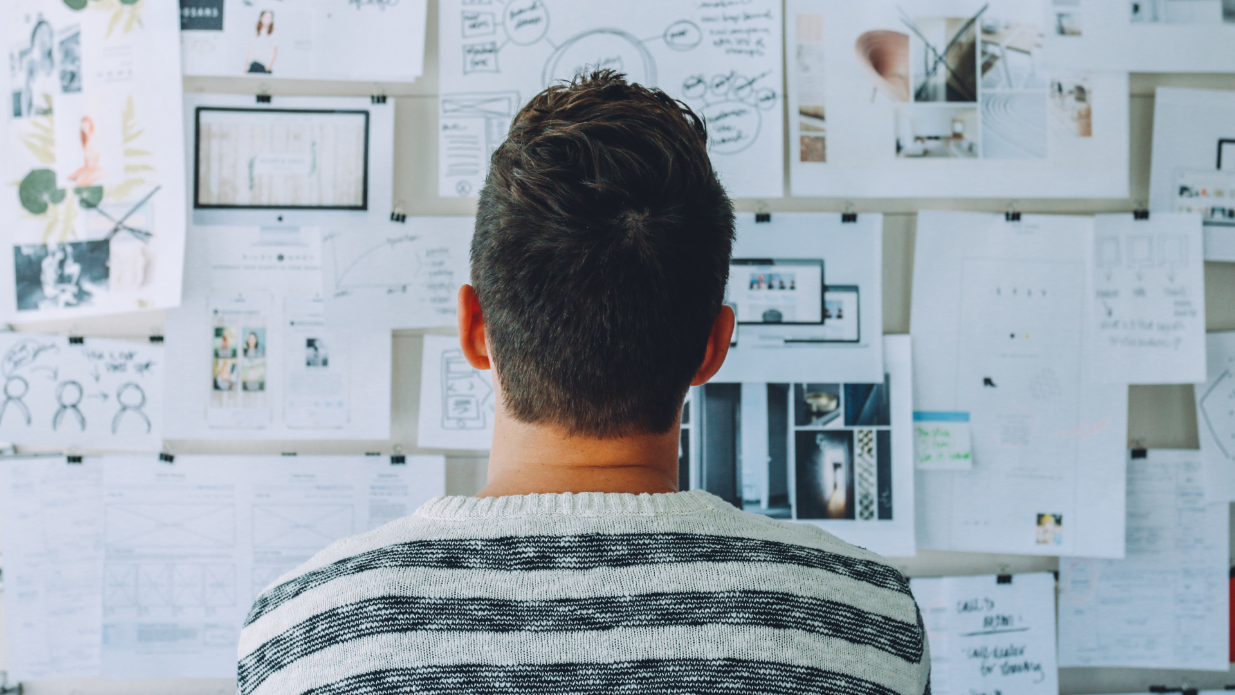 Compelling Program Design Elements
Presenter: Diane H. Leonard, GPC, STSI
What We Will Cover:
Logic Model Elements

SMART Objectives 

Work Plan Elements
II. SMART Objectives
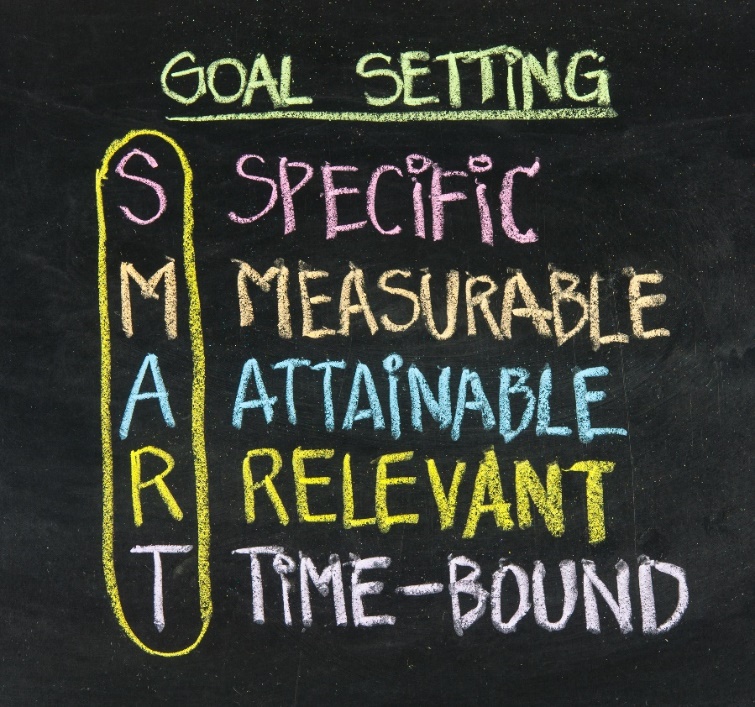 II. SMART Objectives
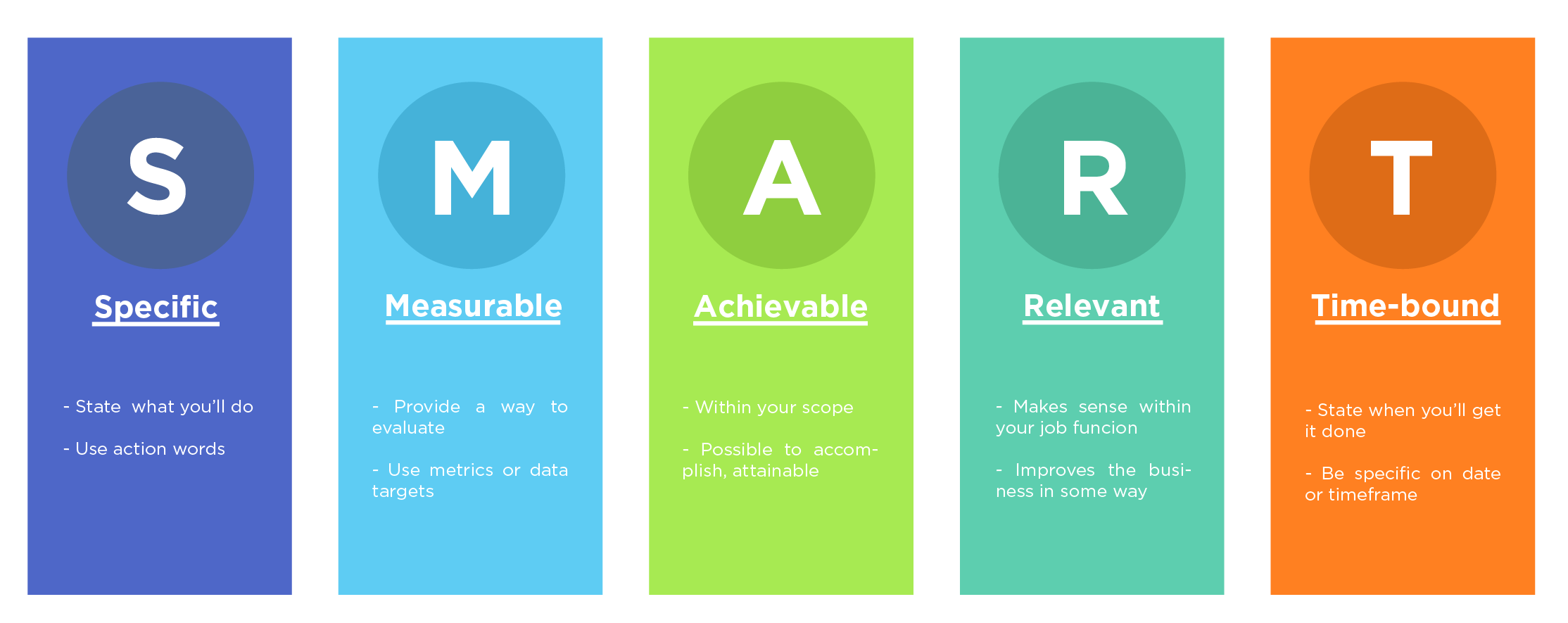 II. SMART Objectives
II. SMART Objectives
Goals and Objectives

A goal is an overarching principle that guides decision making.

Goals are:
Broad
General Intentions
Intangible
Abstract
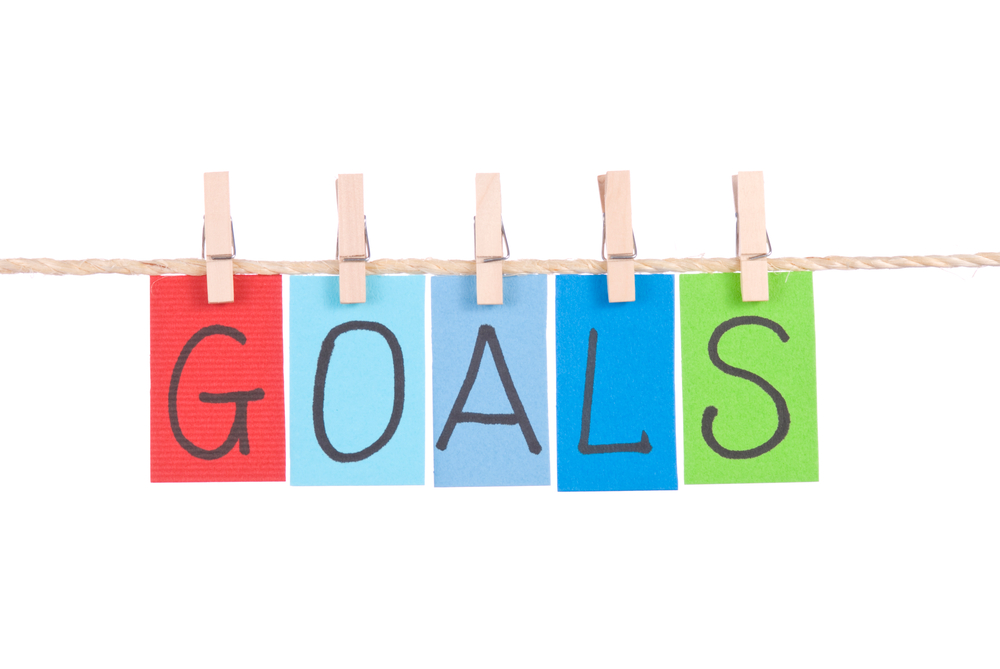 II. SMART Objectives
Goals and Objectives

Objectives are specific, measurable steps that can be taking toward a goal

Objectives are:
Narrow
Precise
Tangible
Concrete
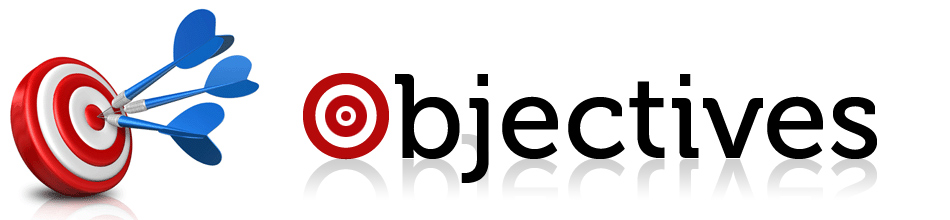 II. SMART Objectives
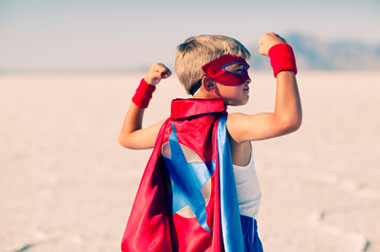 Old style: I will vanquish evil in a single afternoon!
II. SMART Objectives
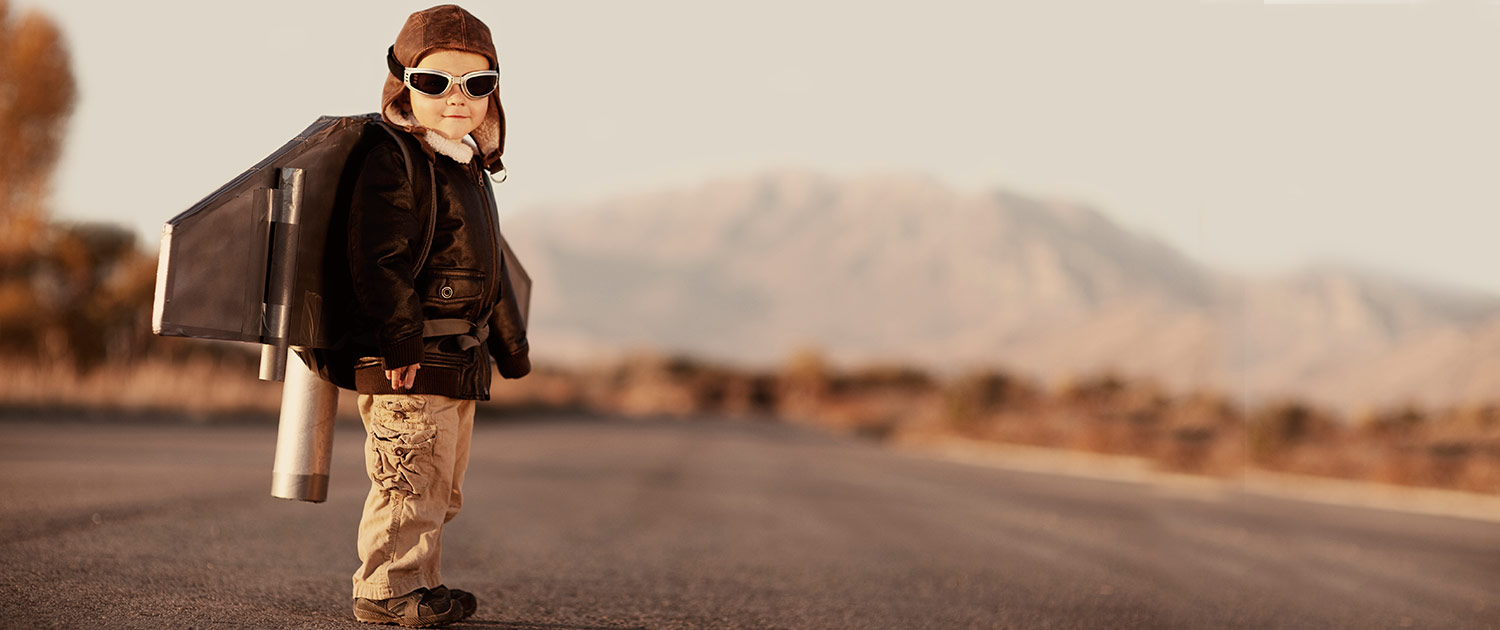 SMART style: I will increase the distance from the ground by 1 meter before dinner tonight.
II. SMART Objectives
A non-SMART Objective:

90% of Alzheimer’s caregivers will participate in our education workshops.
II. SMART Objectives
What is missing?

A: Attainable

R: Relevant

T: Time-bound
								….and the S and M are weak.
II. SMART Objectives
A SMARTer Objective:

By the end of the calendar year, Alzheimer’s Association staff will have enrolled 90% of caregivers utilizing the Adult Day Program in the Family Caregiver education series.
II. SMART Objectives
A non-SMART Objective:

Teachers will be trained on the selected scientifically based health education curriculum.
II. SMART Objectives
What is missing?

S: Specific

M: Measurable

T: Time-bound
II. SMART Objectives
A SMARTer Objective:

By year two of the project, LEA staff will have trained 75% of health education teachers in the school district on the selected scientifically based health education curriculum.
Questions
Think of a question afterward?

Email Diane at diane@dhleonardconsulting.com
Q&A
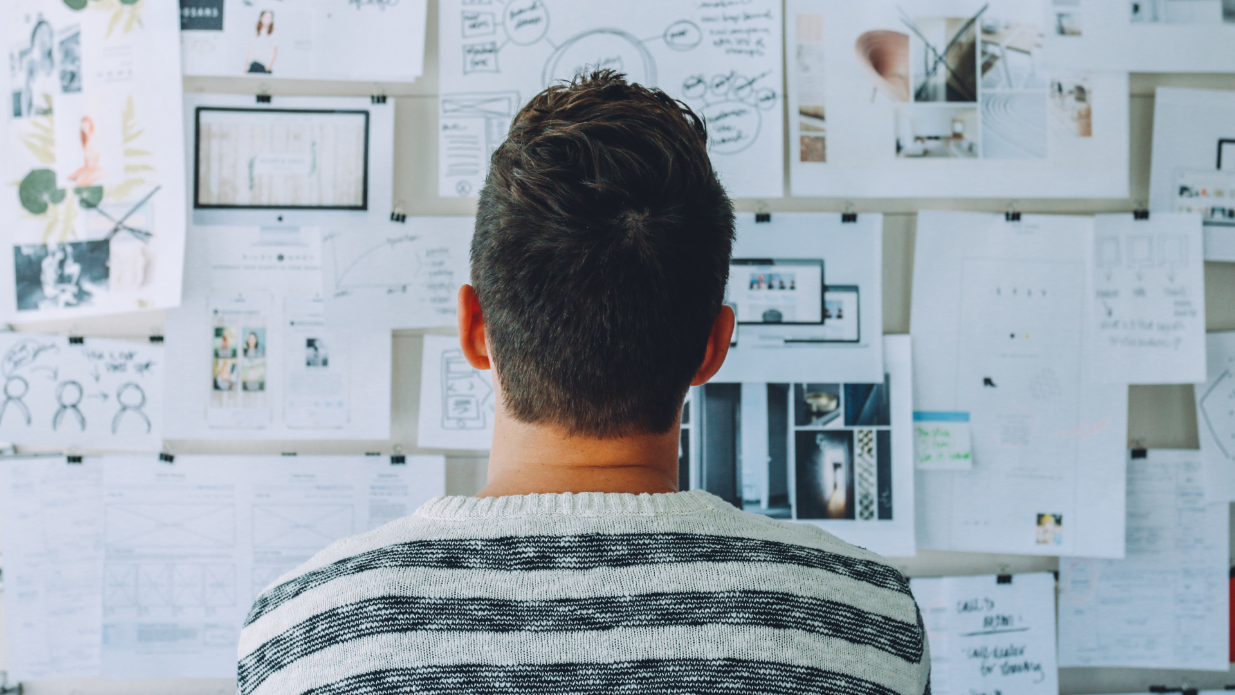 Compelling Program Design Elements
Presenter: Diane H. Leonard, GPC, STSI
What We Will Cover:
Logic Model Elements

SMART Objectives 

Work Plan Elements
Proactive Grant Seeking
III. Work Plan Elements
Proactive Grant Seeking
III. Work Plan Elements
Key activities should include:
Planning 
Design
Implementation
Execution
Evaluation

Key activities should be presented following the related SMART objective, when formatting allows.
Proactive Grant Seeking
III. Work Plan Elements
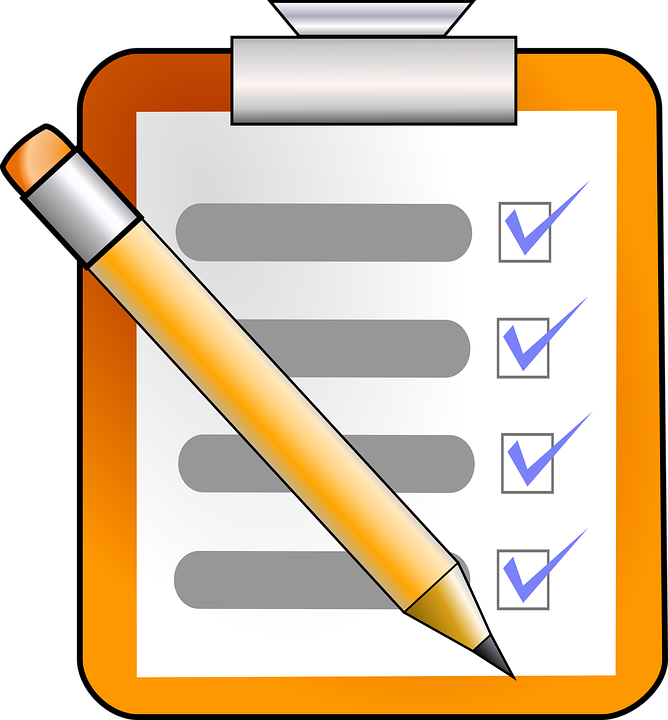 Key activities are not simply a listing of tasks that need to be completed when implementing a project or program. 

Key activities are a compilation of specific tasks that can be measured with a combination of outputs and outcomes.
Proactive Grant Seeking
III. Work Plan Elements
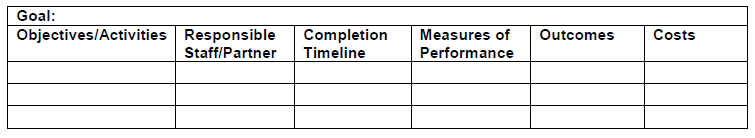 Proactive Grant Seeking
III. Work Plan Elements
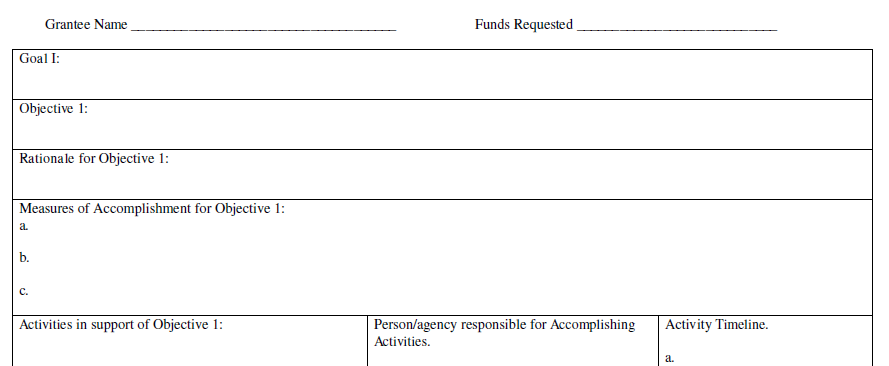 You might select this template as the timeline is narrative driven: monthly, bi-weekly, quarterly, etc.
Proactive Grant Seeking
III. Work Plan Elements
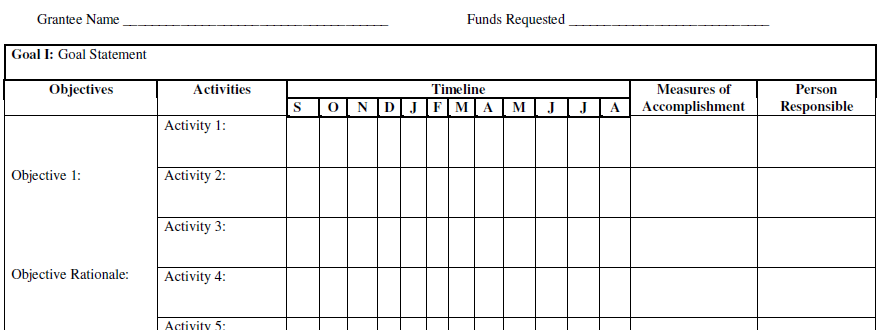 You might select this template if the timeline is clearer by marking when months activities happen during.
Connect With Me!
Twitter:  @dhlconsult
		         @dianehleonard
		
Facebook: DH Leonard Consulting
			
LinkedIn: Diane H. Leonard, GPC

Instagram: @dhleonardconsulting

YouTube: Don’t Let Grants Stress You Out

			www.dhleonardconsulting.com
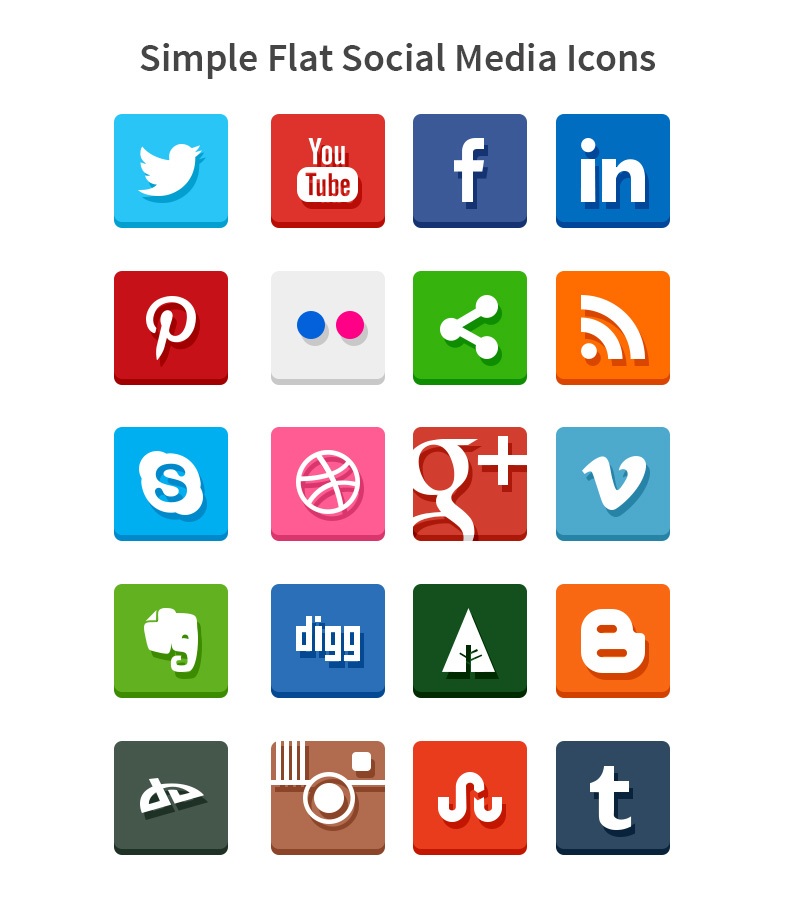 Questions
Think of a question afterward?

Email Diane at diane@dhleonardconsulting.com
Q&A
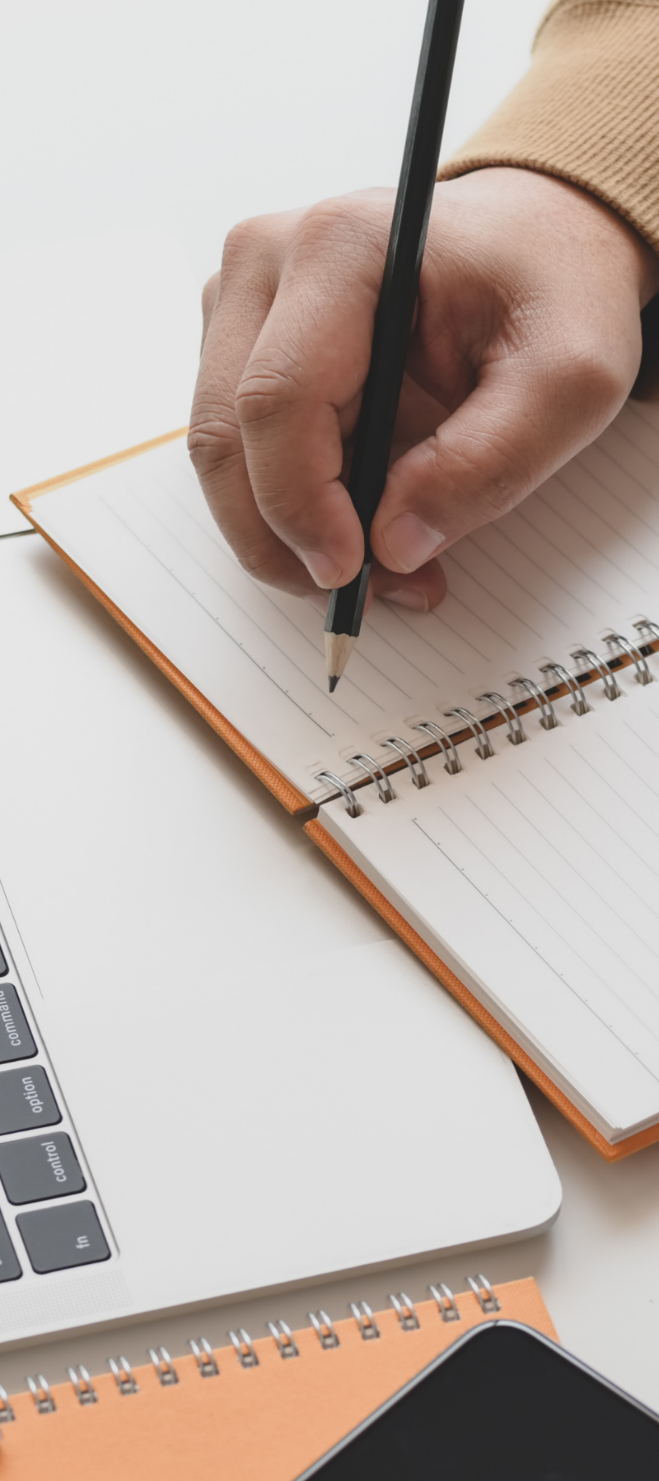 These modules are brought to you by
 HRI, the NYSDOH and HRSA
The content of this publication is solely the responsibility of the authors and does not necessarily represent the official views of HRI or HRSA
Sponsor Reference Number (6H95RH001223002)